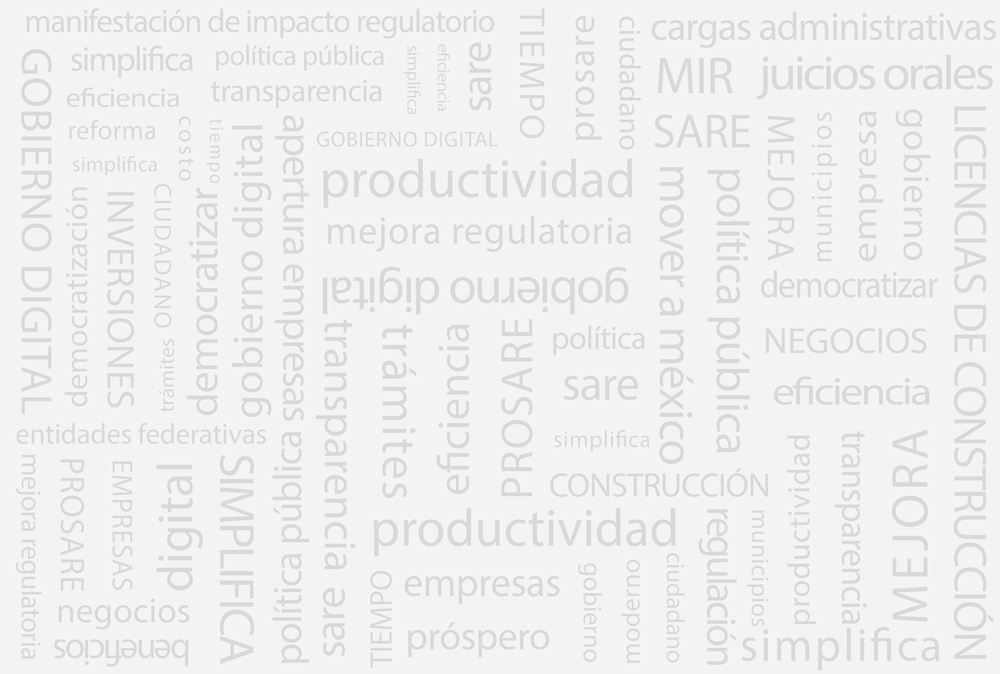 La Manifestación de Impacto Regulatorio
– Asegurando la necesidad y calidad de las regulaciones –

Mario Emilio Gutiérrez Caballero
Titular de la COFEMER
Taller de Alto Nivel sobre Obstáculos Técnicos al Comercio
9 de febrero de 2016
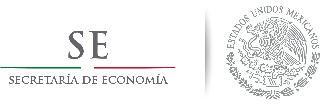 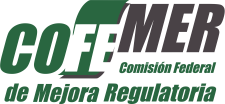 ¿QUÉ ES LA REGULACIÓN?
El adecuado diseño, redacción e implementación de la regulación garantiza el funcionamiento eficiente de los mercados y los derechos de propiedad, fortaleciendo el estado de derecho al generar certeza jurídica, evitar daños inminentes, o bien reducir los daños existentes a la salud, al medio ambiente y a la economía.
Emisión de reglas que norman las actividades económicas y sociales de los particulares. Se refiere al medio por el cual la autoridad limita las afectaciones derivadas de las fallas del mercado y de gobierno. 

Brinda “capacidad al Estado para el uso de sus facultades coercitivas para otorgar subvenciones, el control de la entrada, la fijación precios, etc*”.
Regulación
El término “regulación” suele aplicarse en los siguientes ámbitos:
*Stigler, J. “The Economic Regulation” The Bell Journal of Economics and Management Science (Verano, 1971).
TIPOS DE REGULACIÓN
En muchas ocasiones se señala que la regulación es “la mano visible” que opera cuando la “mano invisible” no es capaz de incentivar ciertas conductas en favor del bienestar social.
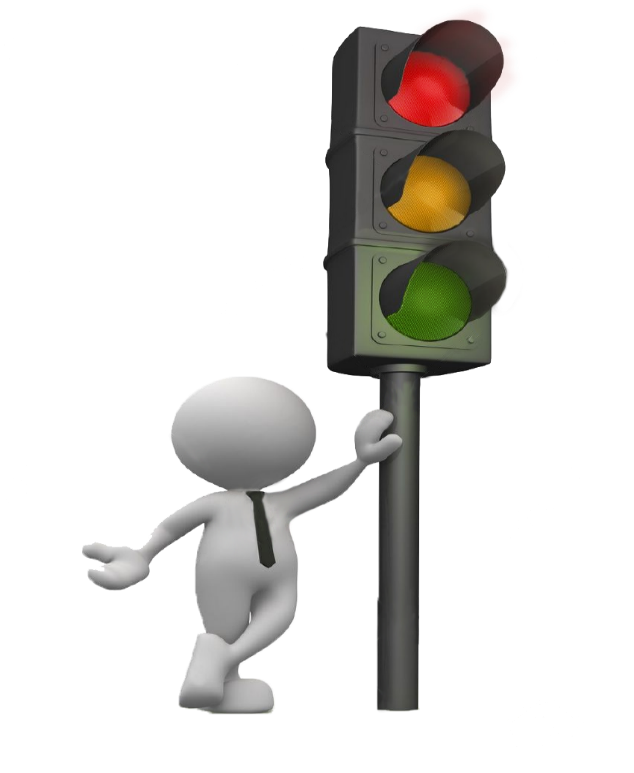 La regulación puede ser percibida como un semáforo que restringe las actividades o comportamientos no deseados en una sociedad o que los facilita para que la beneficien. Se trata de “ordenar”, “controlar” o “liberar” las actividades para promover un mayor bienestar.
Tipos de Regulación:
¿POR QUÉ REGULAR?
La intervención del Estado a través de reglas y normas tiene como principal objetivo proteger el interés público en ámbitos como la salud, la seguridad, el medio ambiente y la cohesión social, así como promover el desarrollo económico mediante el funcionamiento eficiente de los mercados en situaciones que no corresponden al óptimo social.
Problema
Regulación
Evidencia
Necesidad de Intervenir
Externalidades
Asimetrías de Información
Bienes Públicos
Mercados concentrados
Poder excesivo de agentes económicos
Riesgos (vida, salud, medio ambiente, consumidor)
Bienestar insuficiente
Estándares, límites, restricciones
Esquemas tarifarios y cuotas
Impuestos y subsidios
Esquemas de compensación
Señalización, certificación
Contratos, incentivos
Sanciones
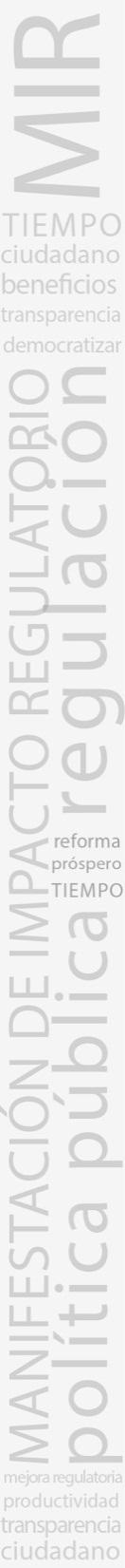 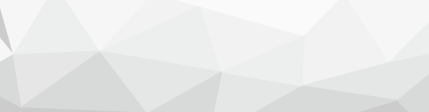 Anteproyectos que se sometenal procedimiento de Mejora Regulatoria
LA MEJORA REGULATORIA
Generar normas claras
Simplificar trámites y servicios
Mayores beneficios para la sociedad con los menores costos posibles
Asegurar que es la mejor 
alternativa regulatoria
Elevar la calidad del sistema jurídico: 
desregulando, simplificando, regulando vacíos, administrando y previniendo riesgos
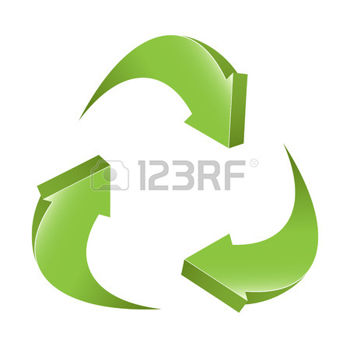 Inversión
Desarrollo de negocios
Innovación
Competitividad
Competencia económica
Productividad
Eficiencia y eficacia de las instituciones
Desarrollo humano y bienestar social
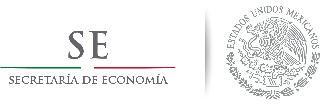 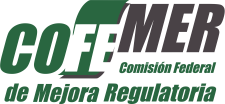 [Speaker Notes: La mejora regulatoria es una política pública que consiste en la generación de normas claras, de trámites y servicios simplificados, así como de instituciones eficaces para su creación y aplicación, que se orienten a obtener el mayor valor posible de los recursos disponibles y del óptimo funcionamiento de las actividades comerciales, industriales, productivas, de servicios y de desarrollo humano.
El propósito de la mejora regulatoria es procurar los mayores beneficios para la sociedad con los menores costos posibles, mediante la formulación normativa de reglas e incentivos que estimulen la innovación, la confianza en la economía, la productividad, la eficiencia y la competitividad a favor del crecimiento, bienestar general y desarrollo humano.]
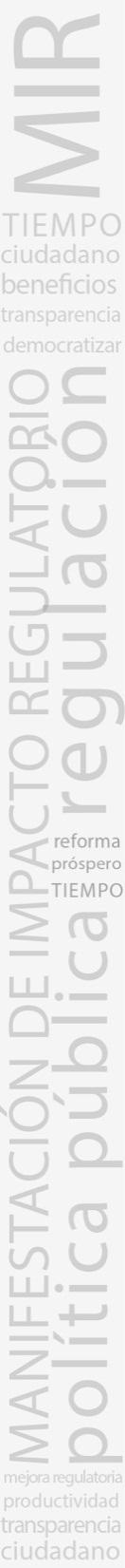 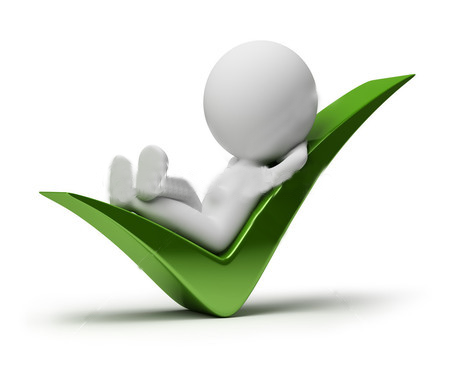 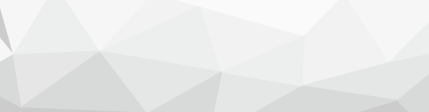 HERRAMIENTAS
“Promover la transparencia en la elaboración y aplicación de las regulaciones, y que éstas generen beneficios superiores a sus costos y el máximo beneficio para la sociedad”
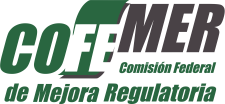 Nivel Federal
Nivel Subnacional
Manifestación de Impacto Regulatorio (MIR) 
Programas de Mejora Regulatoria (PMR)
Registro Federal de Trámites y Servicios (RFTS)
Diagnósticos
SARE y PROSARE
SIMPLIFICA
MIR Subnacional
Licencias de Construcción
Mejora
Juicios Orales
EMISIÓN DE REGULACIONES
Para que una regulación surta efectos jurídicos es necesaria su publicación en el Diario Oficial de la Federación (DOF)
ART. 4, LFPA.
PROCEDIMIENTO
Elaboración de Iniciativas de Ley por parte de las Dependencias  
Procedimiento de Mejora Regulatoria
Proceso Legislativo
Promulgación
Publicación en el DOF
Elaboración de Anteproyectos AACG por arte de las Dependencias  
Procedimiento de Mejora Regulatoria
Publicación en el DOF
Este procedimiento es administrado por la COFEMER
Proceso vinculante para la emisión de regulaciones del Gobierno Federal
LA MIR
La Manifestación de Impacto Regulatorio (MIR) fue utilizada por primera vez en 1978 en Estados Unidos, durante la administración del Presidente Carter, para evaluar impactos inflacionarios.
En México se implementó por primera vez en 1995 y se institucionalizó para toda la APF en el año 2000.
¿Qué es?
¿Para qué sirve?
Herramienta para analizar los objetivos e impactos de las regulaciones, asegurando que sus beneficios sean superiores a sus costos y que sean la mejor alternativa.
Para socializar y brindar a la ciudadanía la oportunidad de participar en su elaboración y el diseño de políticas públicas.
¿Cuándo se utiliza?
La MIR se utiliza para los proyectos regulatorios federales que implican costos de cumplimiento para los particulares, es decir, cuando les crea nuevas obligaciones o hace más estrictas las existentes.
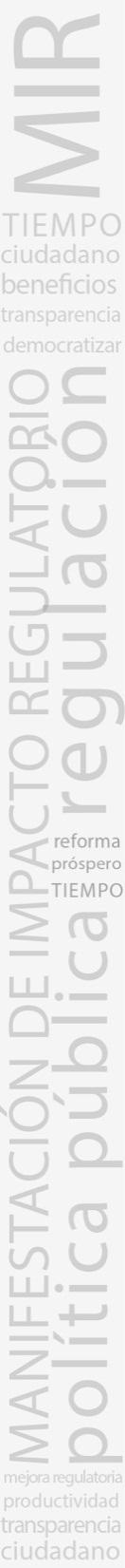 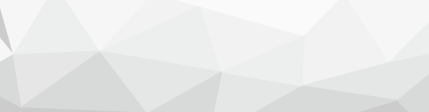 ELEMENTOS DE LA MIR
La MIR asegura que todas las regulaciones (incluyendo estándares) demuestren su necesidad y sean la mejor opción para resolver un problema del que existe evidencia
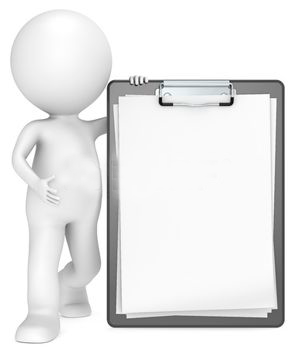 Trámites
Obligaciones
Análisis costo-beneficio
Análisis de riesgos
Derechos humanos
Precios
Competencia
Definición del problema
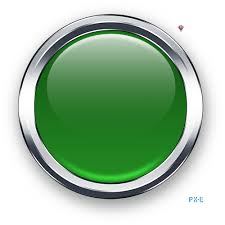 Objetivos generales
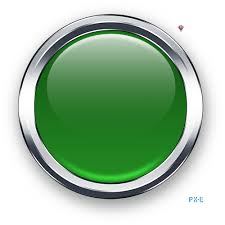 Alternativas regulatorias y no regulatorias
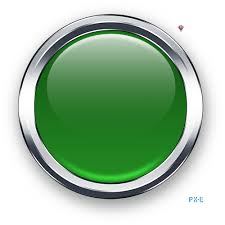 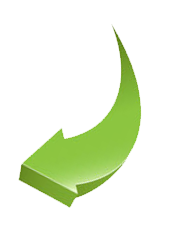 Impacto de la regulación
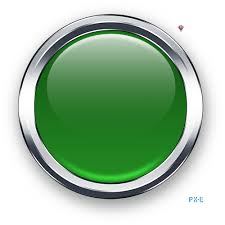 Cumplimiento y aplicación de la regulación
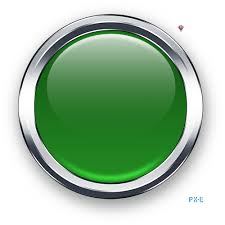 Evaluación y monitoreo de la propuesta
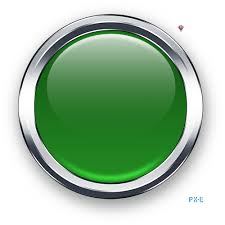 Consulta pública previa
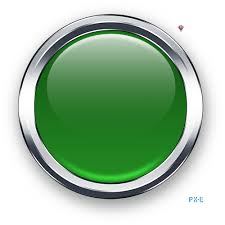 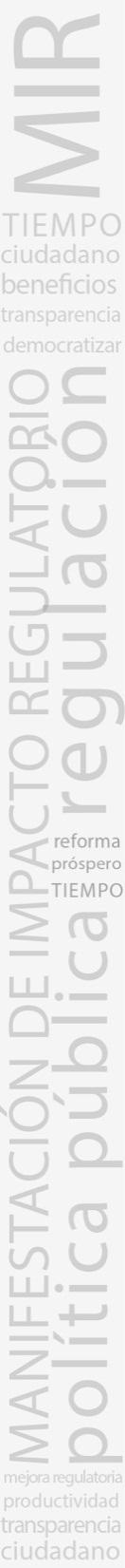 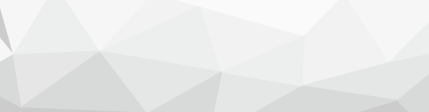 TIPOS DE MIR
Con análisis de impacto en la competencia
MIR ordinaria
MIR de impacto moderado
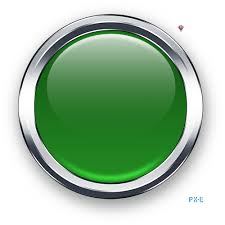 Con análisis de impacto en la competencia
MIR de alto impacto
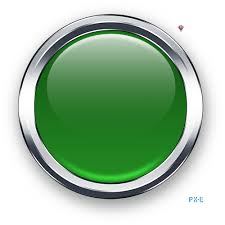 Con análisis de riesgo
Con análisis de impacto en la competencia y análisis de riesgo
Solicitud de autorización de actualización periódica
Actualización periódica
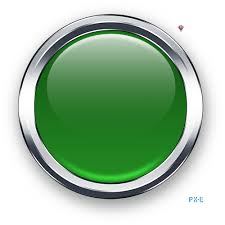 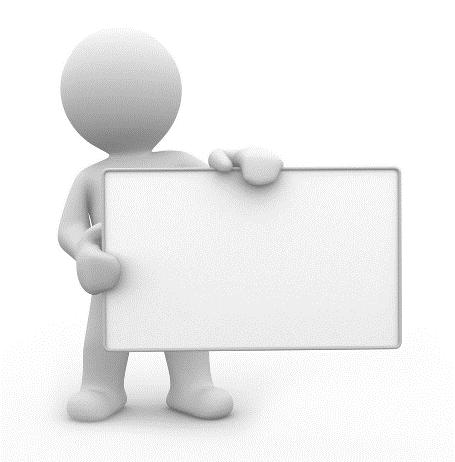 MIR de actualización periódica
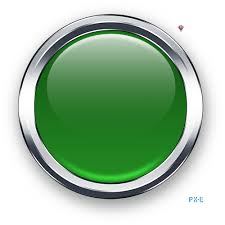 Solicitud de trato de emergencia
Situación de emergencia
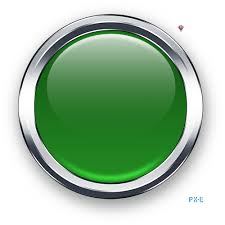 MIR de emergencia
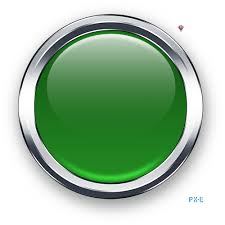 Se revisan en promedio, cerca de 1,300 regulaciones al año, 1/3 tienen impacto en la ciudadanía y los empresarios.
Formularios para realizar la revisión y análisis de la regulación
Exención de elaborar la MIR
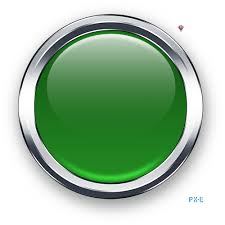 Formato para Reglas de Operación
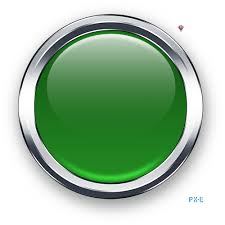 Opinión de Tratados Internacionales
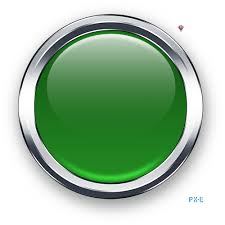 MIR Ex-Post
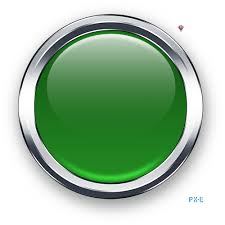 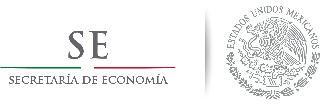 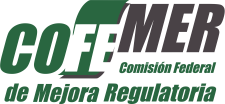 PROCEDIMIENTO DE REVISIÓN
La COFEMER emite Dictamen Final (DF)
COFEMER recibe la MIR y el proyecto regulatorio para su revisión y análisis
La COFEMER analiza la respuesta al Dictamen Total y considera comentarios de particulares
INICIO  del procedimiento
MIR de Impacto moderado
La COFEMER analiza la respuesta del área reguladora y emite su Dictamen Total  (DT)
10 días hábiles
30 días hábiles
Inicio de Consulta Pública
MIR de Alto Impacto
DT
El área reguladora envía a la COFEMER, la MIR y el proyecto regulatorio
“N” tiempo. No existe plazo establecido
El área reguladora responde el Dictamen Total
MIR y 
anteproyecto
5 días hábiles
El proyecto es público desde el momento en el que se recibe en COFEMER. Se reciben comentarios de particulares y se hacen públicos
10 días hábiles
Fin de la Consulta Pública
COFEMER puede solicitar Ampliaciones y Correcciones (AYC) a la MIR
DF
AYC
El área reguladora publica la regulación para que surta efectos jurídicos
“N” tiempo. No existe plazo establecido
En caso de que la MIR siga siendo defectuosa, se podrá requerir la intervención de un experto.
El área reguladora envía su respuesta a las AYC de la COFEMER
FIN del  procedimiento
NUEVOS ELEMENTOS
Inclusión de nuevos análisis en la MIR
Análisis de Perspectiva de Género en Reglas de Operación

INMUJERES
Análisis de impacto en el Comercio Exterior

SE
Análisis de impacto en MIPYMES


SE
Análisis de Armonización en Derechos Humanos

SEGOB
Análisis en materia de Protección al Consumidor


PROFECO
Análisis en materia de Evaluación de la Política de Desarrollo Social

CONEVAL
Se tienen importantes avances para incorporar estos análisis, y México es de los primeros países en incorporar algunos impactos sociales y distribucionales, como la armonización con derechos humanos y la perspectiva de género.
APLICACIÓN A ESTÁNDARES TÉCNICOS
[Speaker Notes: En México, la emisión de estándares técnicos se regula por la Ley Federal sobre Metrología y Normalización, la cual establece la existencia de Normas Oficiales Mexicanas (NOM’s) que son de carácter obligatorio, y de Normas Mexicanas (NMX) que son voluntarias y sirven como referencia para dar certeza sobre la calidad de un producto o servicio.

En este sentido, en nuestro país la Ley dispone que estas normas tienen por objeto establecer especificaciones, atributos, directrices, características o prescripciones aplicables a un producto, proceso, instalación, sistema, actividad, servicio o método de producción u operación.

Por otra parte, mediante estas normas también se establece la terminología, simbología, embalaje, marcado o etiquetado relativa a un producto o servicio.

De esta forma, las NOMs y las NMX tienen un doble objetivo, al buscar proteger a la población y al medio ambiente, al tiempo que se promueve la competitividad al señalizar correctamente las características de los productos y servicios ofrecidos en México, con lo que dan certeza al consumidor o usuario final y permiten una mejor posición en los mercados internacionales.]
APLICACIÓN A ESTÁNDARES TÉCNICOS
FINALIDADES
Art. 40, Ley Federal sobre Metrología y Normalización
[Speaker Notes: El artículo 40 de la Ley Federal sobre Metrología y Normalización señala las finalidades de las Normas Oficiales Mexicanas, entre las que destacan:

Proteger la salud y la vida
Seguridad de los consumidores
Condiciones óptimas para la prestación de servicios
Reducir riesgos al medio ambiente
Eliminar información asimétrica
Señalizar y posicionar productos y servicios competitivos en el mercado]
MEJORA REGULATORIA EN ESTÁNDARES TÉCNICOS
Programa Nacional de Normalización
Detección de necesidades en la regulación vigente
Definición de objetivos medibles y relacionados con el fin
Consideración de alternativas relacionadas con el problema existente
Congruencia con estándares internacionales
Diálogo con los regulados y expertos – Consulta Pública
Diseño de estándares basados en evidencia
Evaluación de impactos (beneficios, costos, comercio, riesgos, competencia, PyMES) - MIR
Evaluación de la conformidad – Procedimientos claros
Cumplimiento y Fiscalización – Organismos de Certificación y Acreditación, Terceros Autorizados
Análisis de los resultados obtenidos – Revisión Quinquenal, Vigencia fija
Detección de oportunidades para la planeación
[Speaker Notes: En este sentido, es de destacarse que los elementos de la mejora regulatoria se materializan de manera clara en el proceso de elaboración de Normas Oficiales Mexicanas, derivado de lo establecido desde 1997 en la Ley Federal sobre Metrología y Normalización, así como por lo establecido en el Título Tercero A “De la Mejora Regulatoria” de la Ley Federal de Procedimiento Administrativo.

Estas buenas prácticas consideran todo el ciclo de gobernanza regulatoria, es decir, las siguientes etapas:

Planeación
Definición de objetivos y consideración de alternativas
Consulta, elaboración y evaluación
Aplicación, Inspección y Vigilancia
Monitoreo y análisis Ex-Post]
EJEMPLO - NOM-012, PESOS Y DIMENSIONES DE AUTOTRANSPORTE FEDERAL: PROBLEMÁTICA Y EVIDENCIA
Se observaron tres problemas principales: seguridad vial, falta de competitividad y deterioro de infraestructura
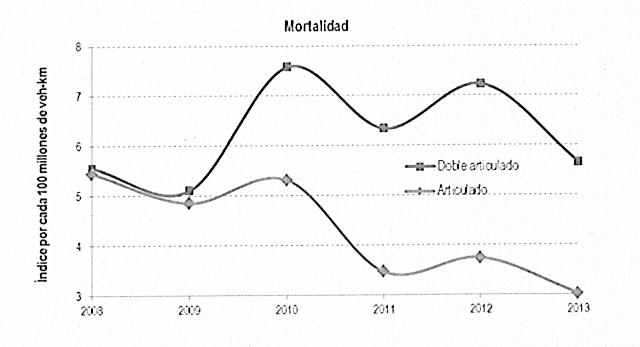 Peso Máximo: 80 tons. en camiones dobles
Circulación en caminos de alta y media especificación
Falta de competitividad
Deterioro de Infraestructura
Tratamiento especial a camiones “diferenciados”
Costo anual en desequilibrio en condiciones de competitividad entre las diferentes configuraciones vehiculares:

$33,462 mdp
Costo anual en infraestructura  por deterioro de pavimento:

$14,835 mdp
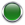 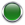 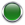 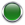 [Speaker Notes: A manera de ejemplo, tenemos el caso de la NOM-012 de la Secretaría de Comunicaciones y Transportes, sobre los pesos y dimensiones máximos del autotransporte federal en México.

En esta regulación, a través de la Manifestación de Impacto Regulatorio, se brindaron los elementos necesarios para brindar evidencia sobre una problemática que requería la intervención gubernamental.

Previo a la emisión de esta regulación, se observa que en nuestro país circulan primordialmente camiones de carga que tienen una caja (sencillos) y otros que tienen dos (doble articulado), lo que les permite transportar una mayor cantidad de mercancías, hasta un máximo de 80 toneladas. Además, a estos camiones dobles se les permitía circular en caminos de alta y media especificación, y se daba un trato especial a los camiones que contaran con suspensión neumática (diferenciados), permitiéndoseles trasladar más carga que a los camiones normales, sin exceder el límite antes indicado.

Sin embargo, según informó la SCT en la MIR, a partir del año 2008 se puede apreciar un considerable incremento de la mortalidad asociada a los Doble articulados o fulles en Carreteras Federales en relación con los sencillos, lo cual según información del Instituto Mexicano del Transporte corresponde primordialmente a accidentes causados por exceso de peso y dimensiones.

Ello, además de la pérdida de vidas humanas, también genera un importante costo en términos de deterioro a la infraestructura carretera del país, y un desequilibrio entre las distintas configuraciones vehiculares en los diferentes tipos de carreteras, afectando la competitividad de los autotransportistas.]
EJEMPLO - NOM-012:
PROPUESTA, MIR Y CONSULTA PÚBLICA
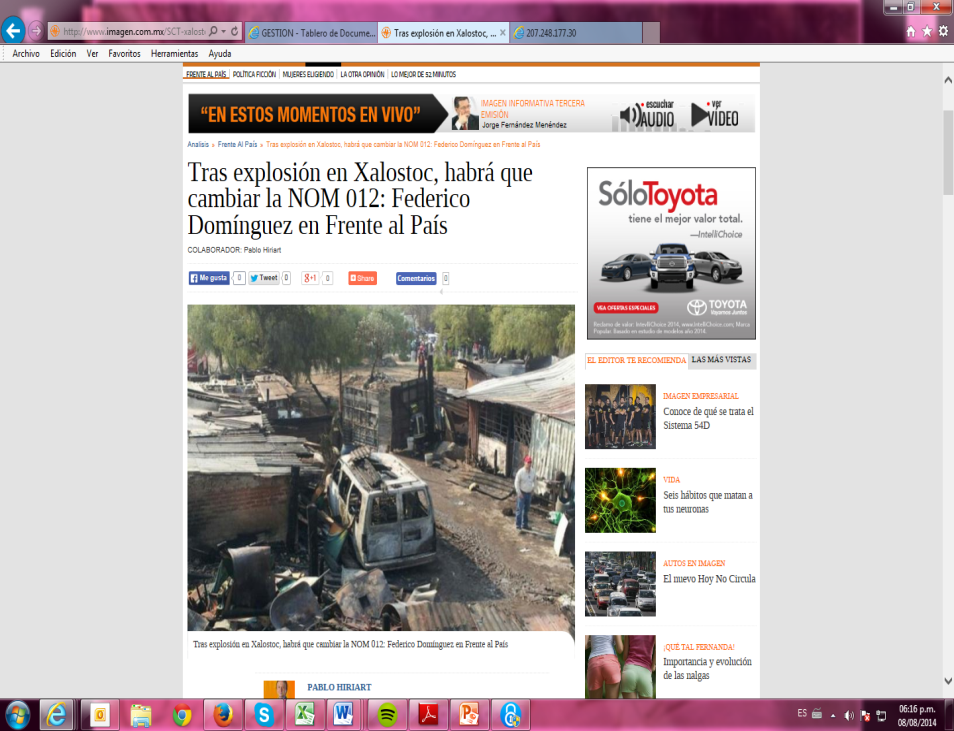 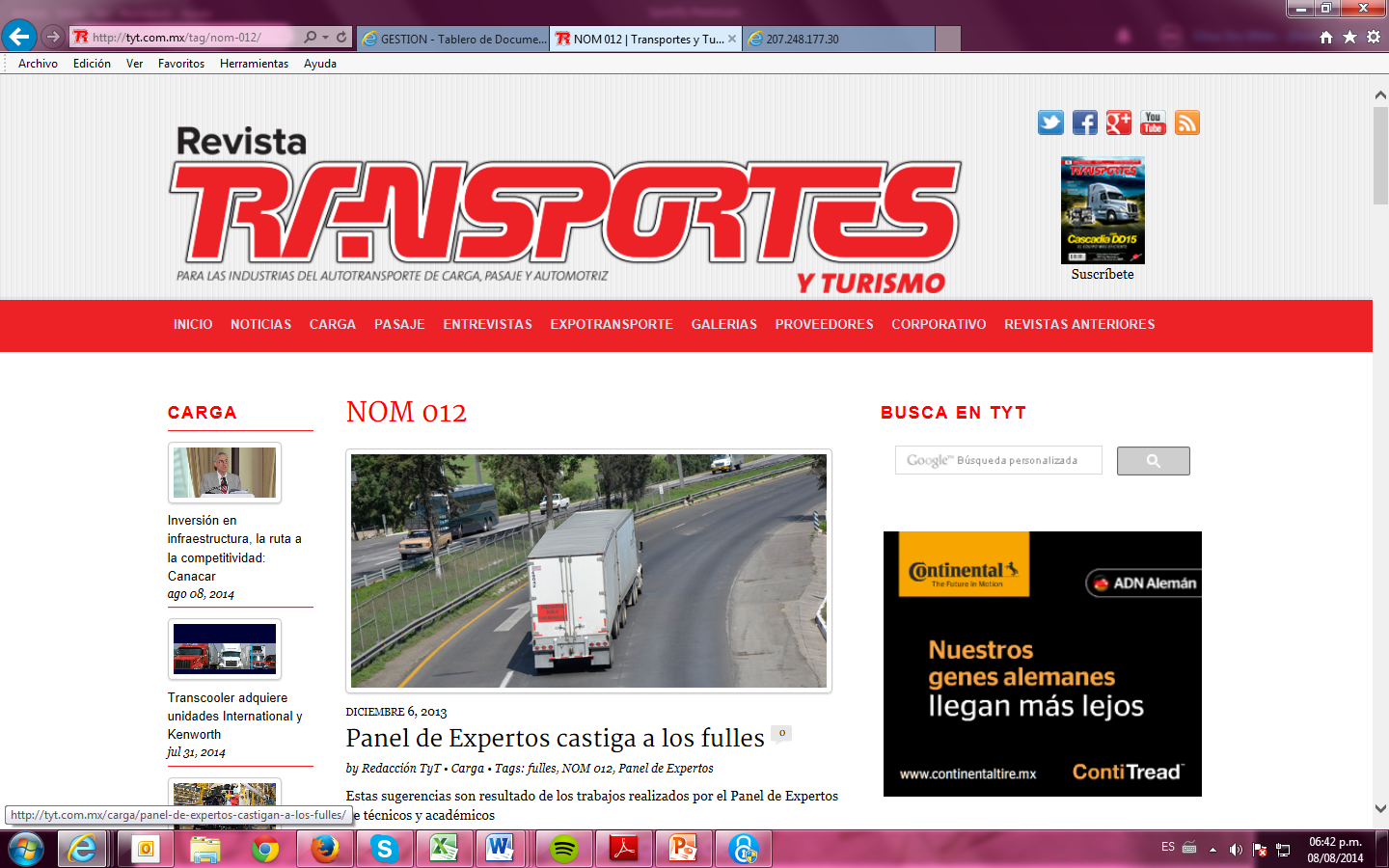 MEDIDAS PROPUESTAS
Reducir peso máximo de camiones dobles a 75.5 tons.


Tránsito de camiones dobles sólo en caminos de alta especificación.


Limitar permisos de conectividad a 50 kms.


Eliminar trato diferenciado por suspensión neumática
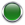 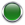 Uso de la MIR
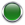 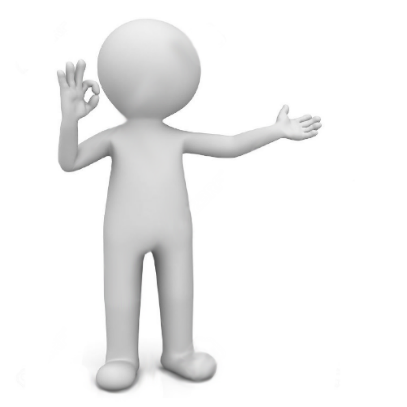 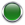 [Speaker Notes: En atención a lo anterior, se analizó la mejor forma de atender esta problemática, a fin de reducir la siniestralidad, promover una mayor competitividad del sector y conservar la infraestructura. En este sentido, a través de la MIR y la Consulta Pública se evaluaron adecuadamente los impactos esperados de diversas propuestas, resultando en un proyecto de modificación a la Norma Oficial Mexicana vigente, incorporando entre otras, las siguientes medidas principales:

Reducir peso máximo a 75.5 tons.
Tránsito de camiones dobles sólo en caminos de alta especificación.
Limitar permisos de conectividad a 50 kms.
Eliminar trato diferenciado por suspensión neumática]
EJEMPLO - NOM-012:
RESULTADOS
PROCEDIMIENTO DE MEJORA REGULATORIA
Se evaluaron costos indirectos, como los ambientales.

Inclusión de mecanismos de verificación e inspección.

Conectividad: Se incluyeron permisos para 
     entrar y salir de centros logísticos y de 
     transferencia.

Se mantiene el peso del camión
     diferenciado como peso máximo.

Se concluyó la necesidad de actualizar
     la clasificación de carreteras 
    (vigente desde 2001) para asegurar la 
    competitividad.
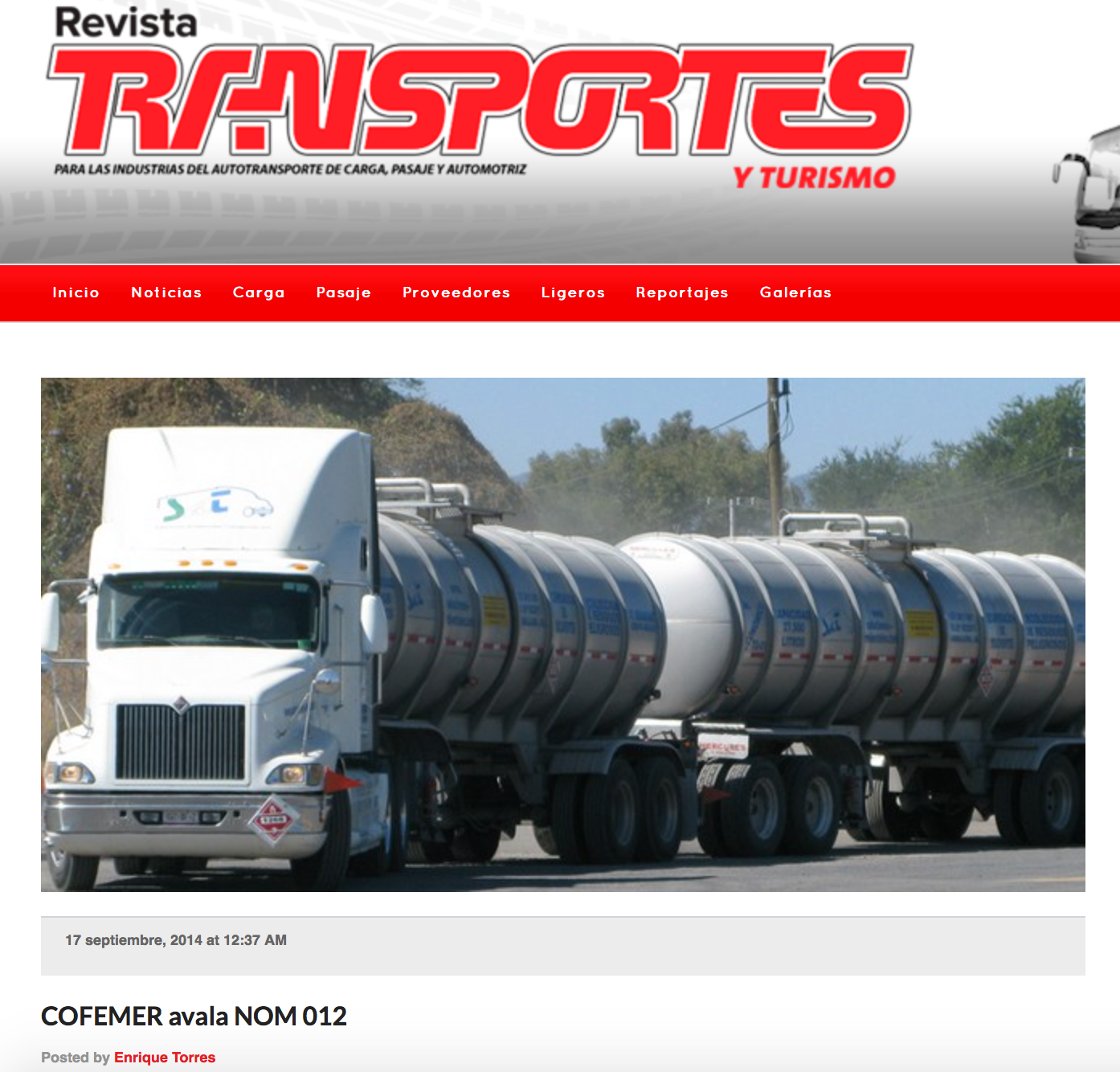 [Speaker Notes: Como resultado de lo anterior, gracias al procedimiento de mejora regulatoria se efectuaron diversas adecuaciones para promover una mejor regulación, destacando las siguientes:

Se evaluaron costos indirectos, como los ambientales.
Inclusión de mecanismos de verificación e inspección.
Conectividad: Se incluyeron permisos para entrar y salir de centros logísticos y de transferencia.
Se mantiene el peso del camión diferenciado como peso máximo.
Se concluyó la necesidad de actualizar la clasificación de carreteras (vigente desde 2001) para asegurar la competitividad.]
BENEFICIOS DE LA MEJORA REGULATORIA 
EN ESTÁNDARES
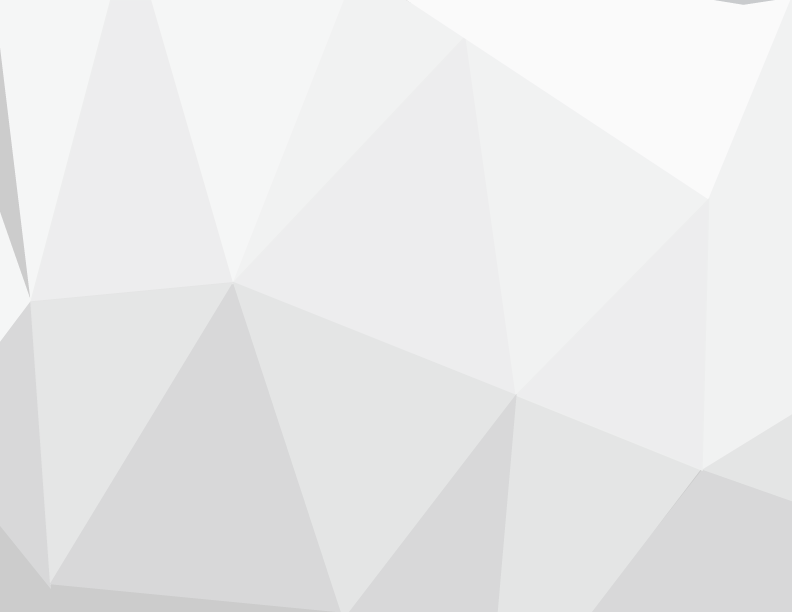 Comisión Federal de Mejora Regulatoria
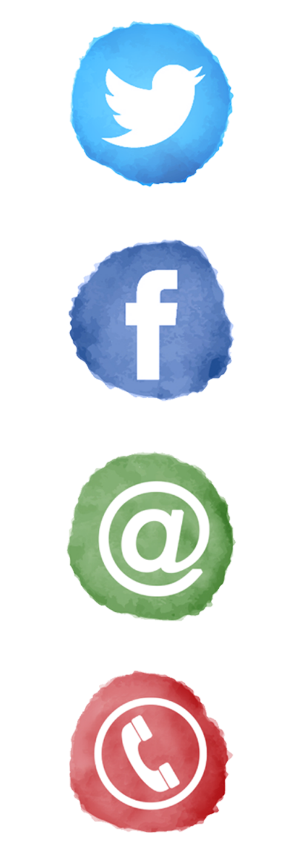 @COFEMER
Cofemer_MX
cofemer@cofemer.gob.mx
5629-9500
www.cofemer.gob.mx